Evaluating Your Church
Setting the Stage for God to Work
I.  It takes FOCUS
START of Jesus’ Ministry
START of Jesus’ Ministry

MATTHEW 4:19

Follow me,” he told them, “and I will make you fish for people.”
MIDDLE of Jesus’ Ministry
MIDDLE of Jesus’ Ministry

LUKE 19:10

“For the Son of Man has come to seek and to save the lost.”
END of Jesus’ Ministry
END of Jesus’ Ministry

MATTHEW 28:19a

“Go, therefore, and make disciples of all nations . . .”
“. . . you will be my witnesses in Jerusalem, in all Judea and Samaria, and to the ends of the earth.”
ACTS 1:8b
CATCHING people

SEEKING people

SAVING people

MAKING DISCIPLES of people

WITNESSING further and farther to people
II.  It takes FEEDING
Be diligent to present yourself to God as one approved, a worker who doesn’t need to be ashamed, correctly teaching the word of truth.
2 TIMOTHY 2:15
I solemnly charge you before God and Christ Jesus, who is going to judge the living and the dead, and because of his appearing and his kingdom: 2Preach the word; be ready in season and out of season; correct, rebuke, and encourage with great patience and teaching.
2 TIMOTHY 4:1-2
III.  It takes FREEDOM
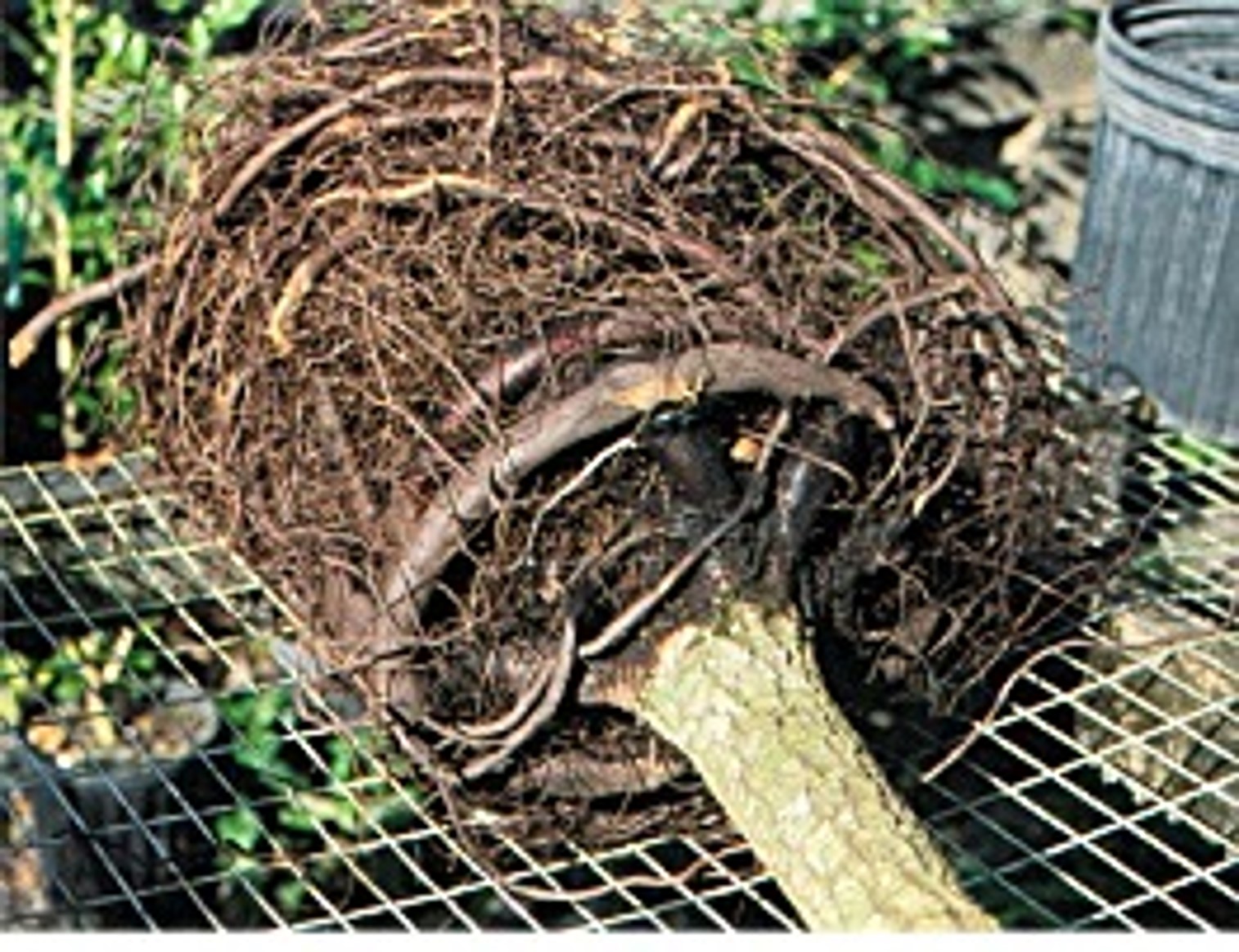 6 He answered them, “Isaiah prophesied correctly about you hypocrites, as it is written:This people honors me with their lips,but their heart is far from me.7 They worship me in vain,teaching as doctrines human commands.8 Abandoning the command of God, you hold on to human tradition.”
MARK 7:6-8
7 LAST WORDS OF A DYING CHURCH

“We never did it that way before.”
RALPH WEBSTER NEIGHBOUR
THINK OUTSIDE the BOX 
BUT INSIDE the BIBLE
19 Although I am free from all and not anyone’s slave, I have made myself a slave to everyone, in order to win more people.     20 To the Jews I became like a Jew, to win Jews; to those under the law, like one under the law—though I myself am not under the law—to win those under the law.
1 CORINTHIANS 9:19-22
21 To those who are without the law, like one without the law—though I am not without God’s law but under the law of Christ—to win those without the law.  22 To the weak I became weak, in order to win the weak. I have become all things to all people, so that I may by every possible means save some.”
1 CORINTHIANS 9:19-22
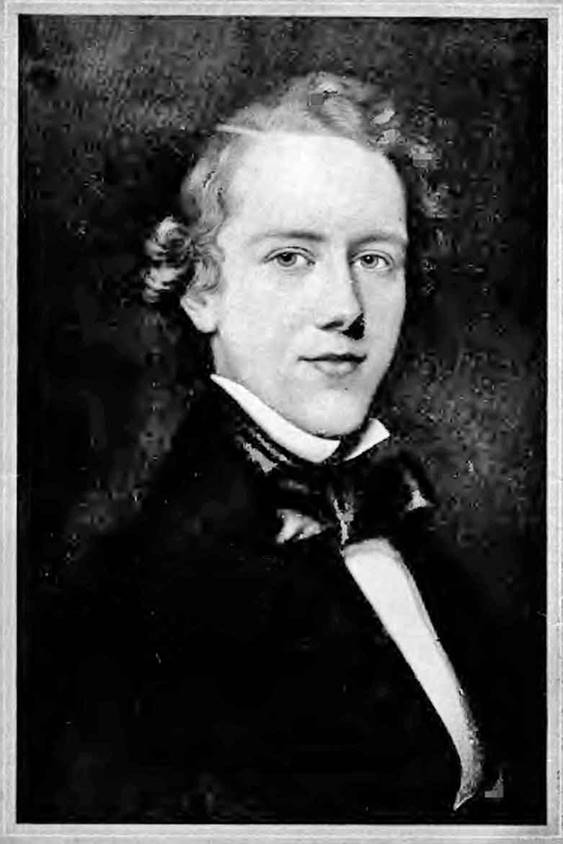 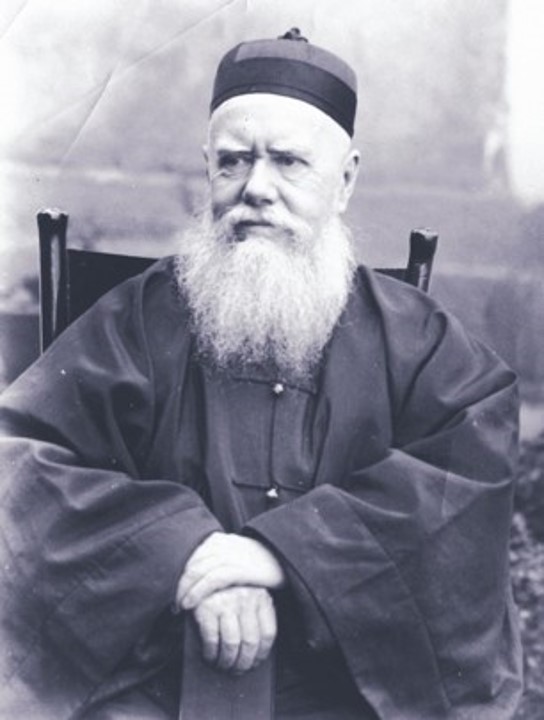 WHEN HUDSON TAYLOR DIED
18,000 converts traced to his China Inland Mission

300 stations of work, 20 in unevangelized areas 

700 Chinese workers taking the gospel
125 schools started

849 missionaries in all 18 provinces, up from a few dozen 

*Underground Chinese Church is Thriving today!!
IV.  It takes FEARLESSNESS
“Only person who likes change is a wet baby.”

MARK TWAIN
“There is no job quite like the pastorate where you can displease so many of God’s people while pleasing Him.” 

JIM LYTLE
The fear of mankind is a snare, but the one who trusts in the LORD is protected.
PROVERBS 29:25
For it is said, “His letters are weighty and powerful, but his physical presence is weak and his public speaking amounts to nothing.”
2 CORINTHIANS 10:10
For God has not given us a spirit of fear, but one of power, love, and sound judgment.
2 TIMOTHY 1:7
V.  It takes FELEGATION
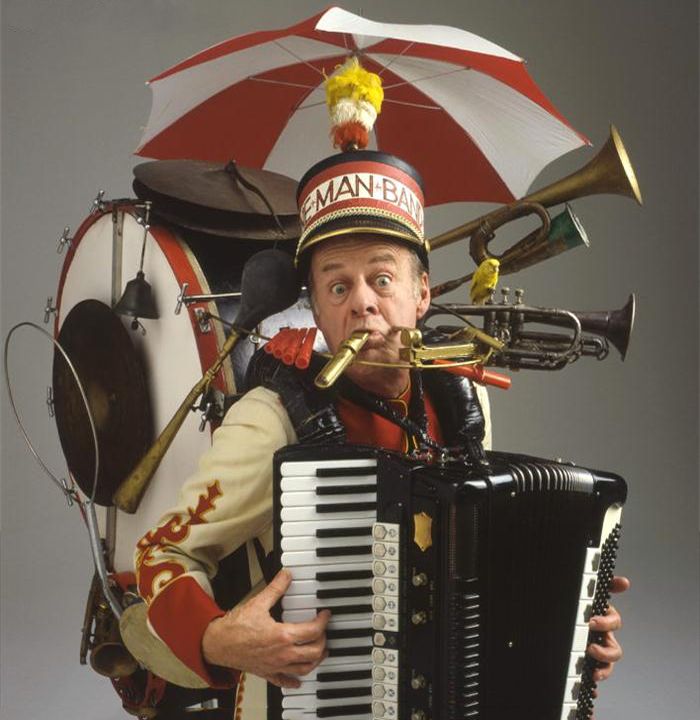 CHARACTER --- Godly

COMPETENCY --- Gifted

COMMITMENT --- Guarantee Follow Through

CAPACITY --- Growth Potential

CHEMISTRY --- Great Fit

CALLING --- God’s Hand Upon Them

COMMUNICATION --- Good With People

COURAGE --- Got Guts
CHARACTER --- Godly

COMPETENCY --- Gifted

COMMITMENT --- Guarantee Follow Through

CAPACITY --- Growth Potential

CHEMISTRY --- Great Fit

CALLING --- God’s Hand Upon Them

COMMUNICATION --- Good With People

COURAGE --- Got Guts

CALM
COMPASSION/CARE
CREATIVITY
COMEDY
11 And he himself gave some to be apostles, some prophets, some evangelists, some pastors and teachers, 12 to equip the saints for the work of ministry, to build up the body of Christ . . .
EPHESIANS 4:11-12
17 “What you’re doing is not good,” Moses’s father-in-law said to him. 18 “You will certainly wear out both yourself and these people who are with you, because the task is too heavy for you. You can’t do it alone.”
EXODUS 18:17-18
VI.  It takes FELLOWSHIP
42 They devoted themselves to the apostles’ teaching, to the fellowship, to the breaking of bread, and to prayer. 43 Everyone was filled with awe, and many wonders and signs were being performed through the apostles.
ACTS 2:42-45
44 Now all the believers were together and held all things in common. 45 They sold their possessions and property and distributed the proceeds to all, as any had need.
ACTS 2:42-45
34 “I give you a new command: Love one another. Just as I have loved you, you are also to love one another. 35 By this everyone will know that you are my disciples, if you love one another.”
JOHN 13:34-35
46 Every day they devoted themselves to meeting together in the temple, and broke bread from house to house. They ate their food with joyful and sincere hearts,            47 praising God and enjoying the favor of all the people. Every day the Lord added to their number those who were being saved.
ACTS 2:46-47
Rejoice in the Lord always. I will say it again: Rejoice!
PHILIPPIANS 4:4
“. . . Do not grieve, because the joy ofthe Lord is your strength.”
NEHEMIAH 8:10b
VII.  It takes FERVENCY
WORK like EVERYTHING DEPENDS on 
YOU

PRAY like EVERYTHING DEPENDS on 
GOD
. . . The prayer of a righteous person is very powerful in its effect. 17 Elijah was a human being as we are, and he prayed earnestly that it would not rain, and for three years and six months it did not rain on the land. 18 Then he prayed again, and the sky gave rain and the land produced its fruit.
JAMES 5:16b-18
Pray also for me, that the message may be given to me when I open my mouth to make known with boldness the mystery of the gospel . . . Pray that I might be bold enough to speak about it as I should.
EPHESIANS 6:19, 20b
“Satan dreads nothing but prayer. His one concern is to keep the saints from praying. He fears nothing from prayerless studies, prayerless work, prayerless religion.  He laughs at our toil, mocks our wisdom but he trembles when we pray.” 
SAMUEL CHADWICK
EVALUATING OUR CHURCHES
It takes . . .
FOCUS
FEEDING
FREEDOM
FEARLESSNESS
FELEGATION
FELLOWSHIP
FERVENCY
Evaluating Your Church
Setting the Stage for God to Work